Power Up: Science ACT Prep, Week 10
Practice Test
Essential Question
How can I improve my ACT score?
Learning Objectives
Practice and reflect on pacing to increase the number of questions answered on the science portion of the ACT.
Navigate efficiently through TestNav during a practice test.
Let’s Get Ready
Find your device and scratch paper.
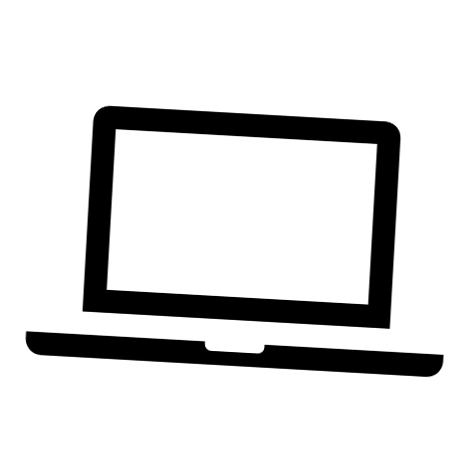 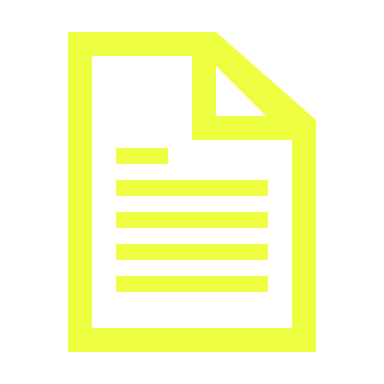 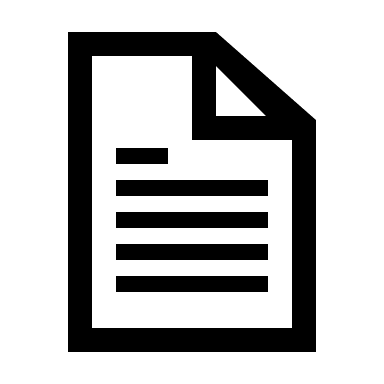 TestNav: Getting Started
Navigate to home.testnav.com. Then click “The ACT” button.
OR
Open the TestNav application on your school device.
TestNav: Selecting the Right Test
Click “Practice Tests.”
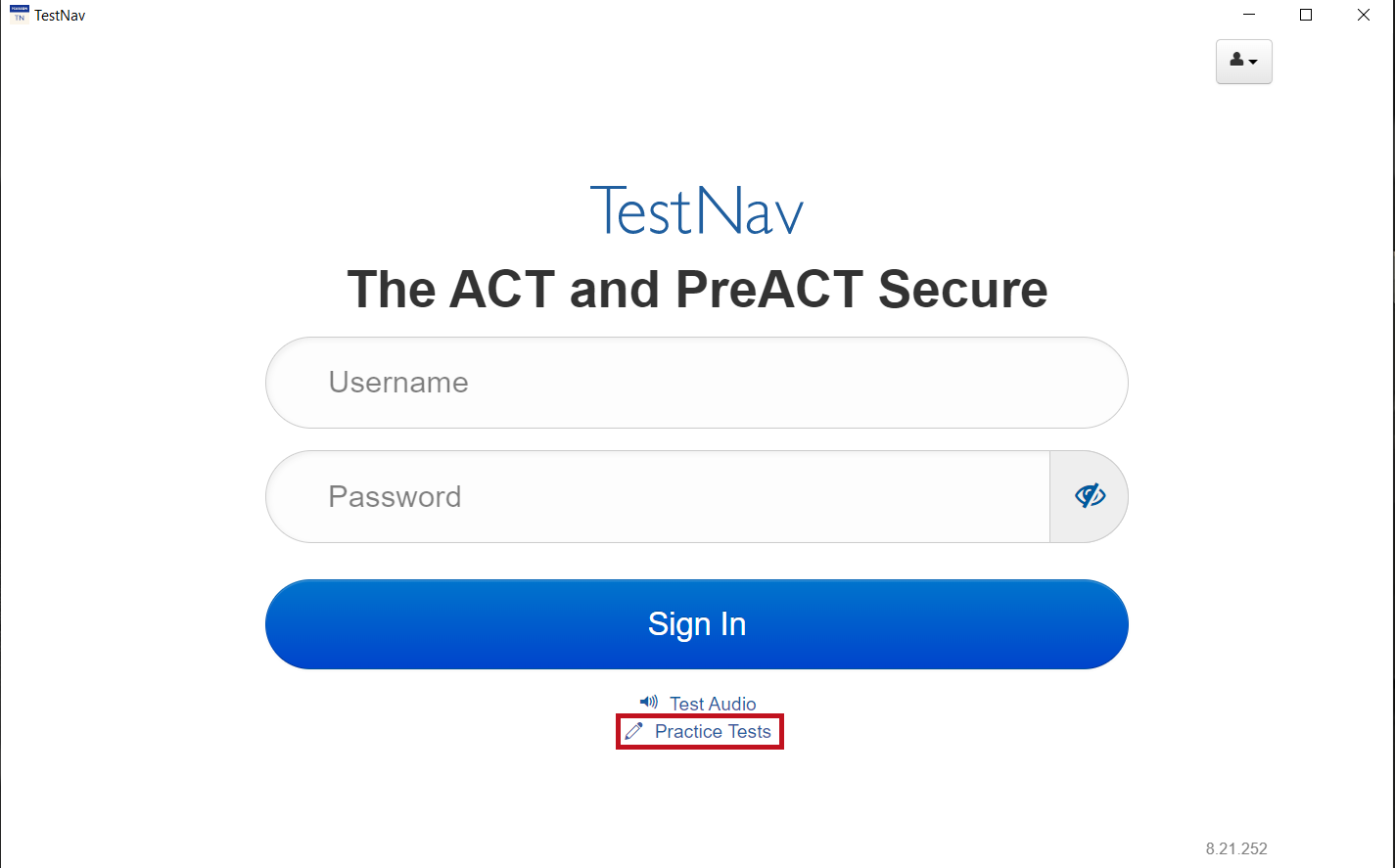 [Speaker Notes: TestNav. (2023). Login screen. [Screenshot].]
TestNav: Selecting the Right Test
Click “Science.”
Then click“Science - Timed.”
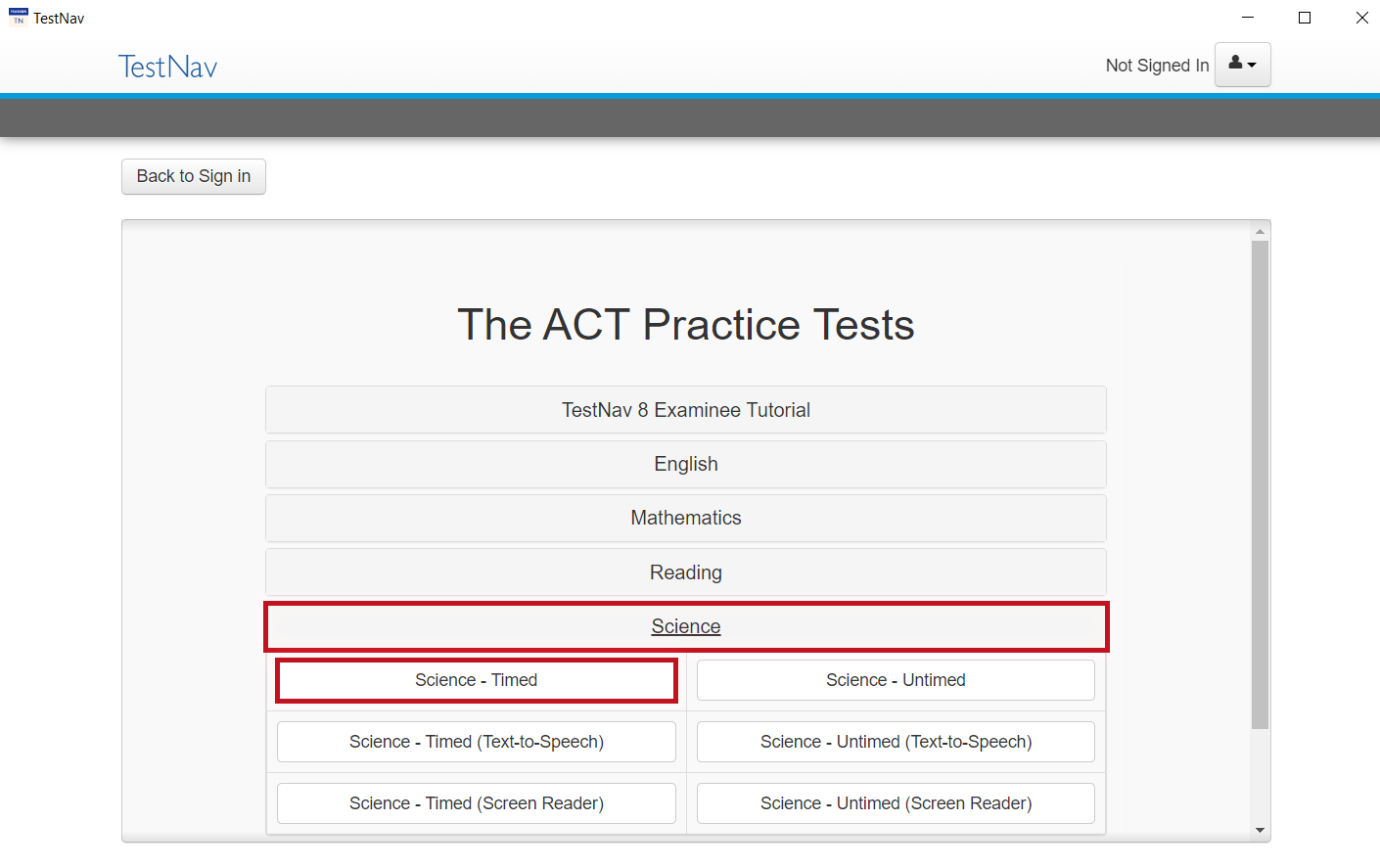 [Speaker Notes: TestNav. (2023). Select practice test. [Screenshot].]
TestNav: Advice
Read the directions.
Press the “Start” button.
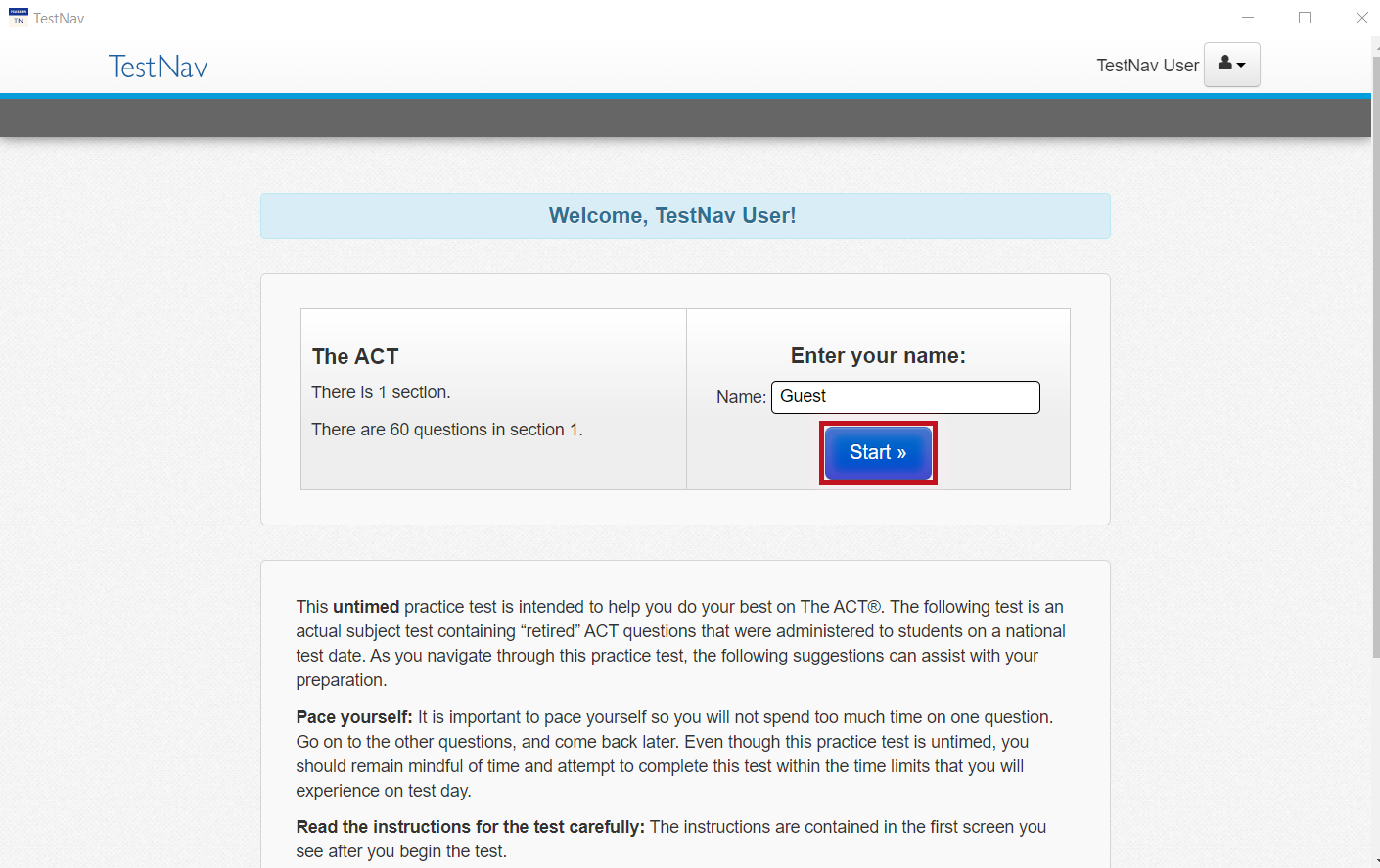 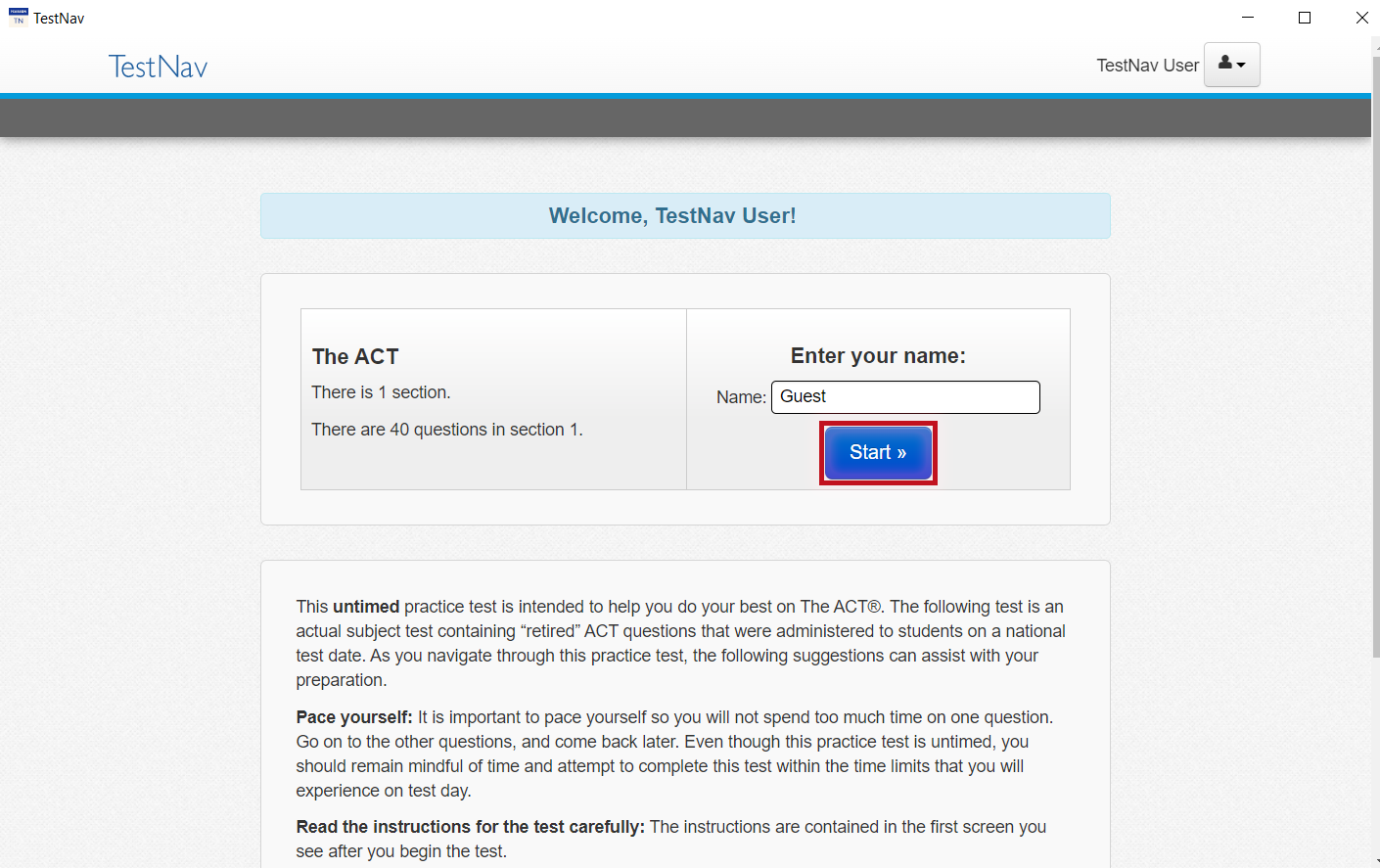 [Speaker Notes: TestNav. (2023). Welcome, TestNav user. [Screenshot].]
The ACT: General Science Section Directions
Before pressing “Start”
Read these now so thatyou do not spend timeduring the practicetest or during theactual ACT readingthese same directions.

You will be given 35 minutes to answer40 questions.
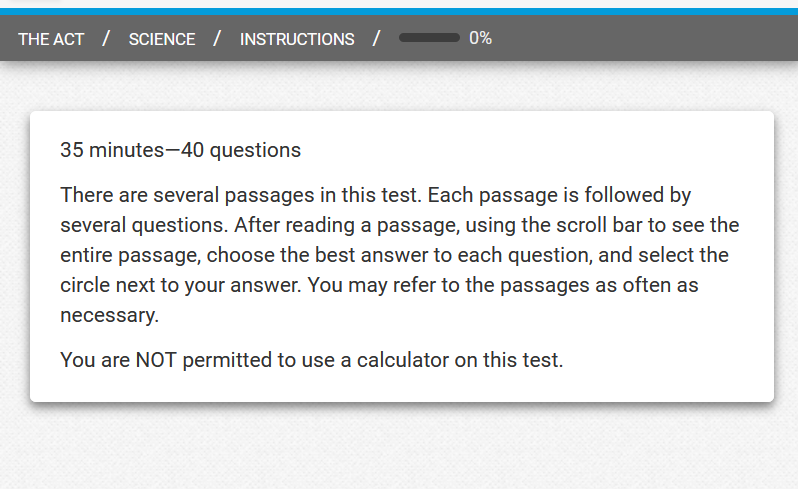 [Speaker Notes: TestNav. (2023). General directions. [Screenshot].]
TestNav: Online Science Section Directions
Read the directions.
Wait for teacherdirections to pressthe “Start” button.
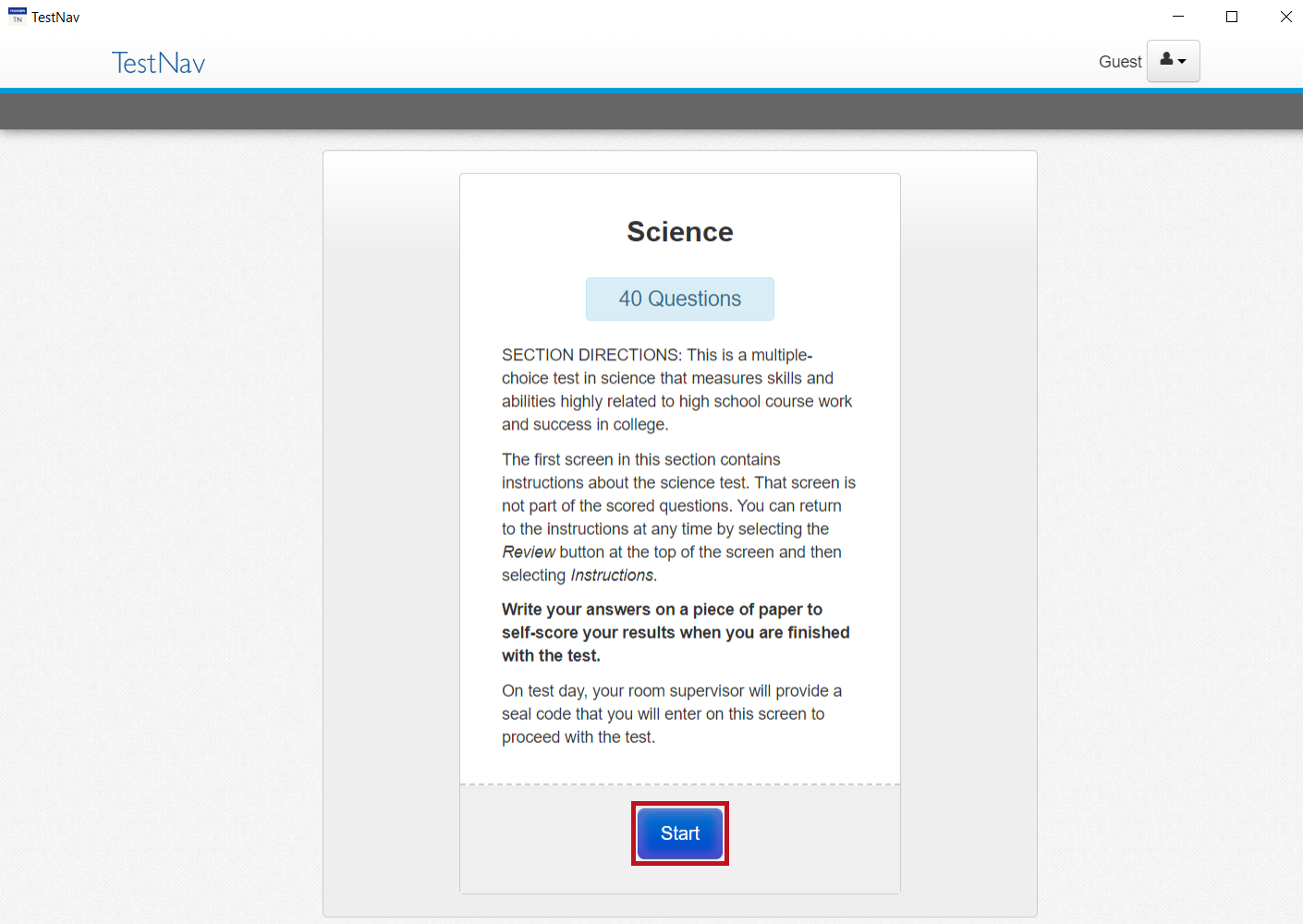 Begin Your Practice Test
Now press the“Start” button.
Press the “Next” (arrow)button at the top ofthe screen to begin.
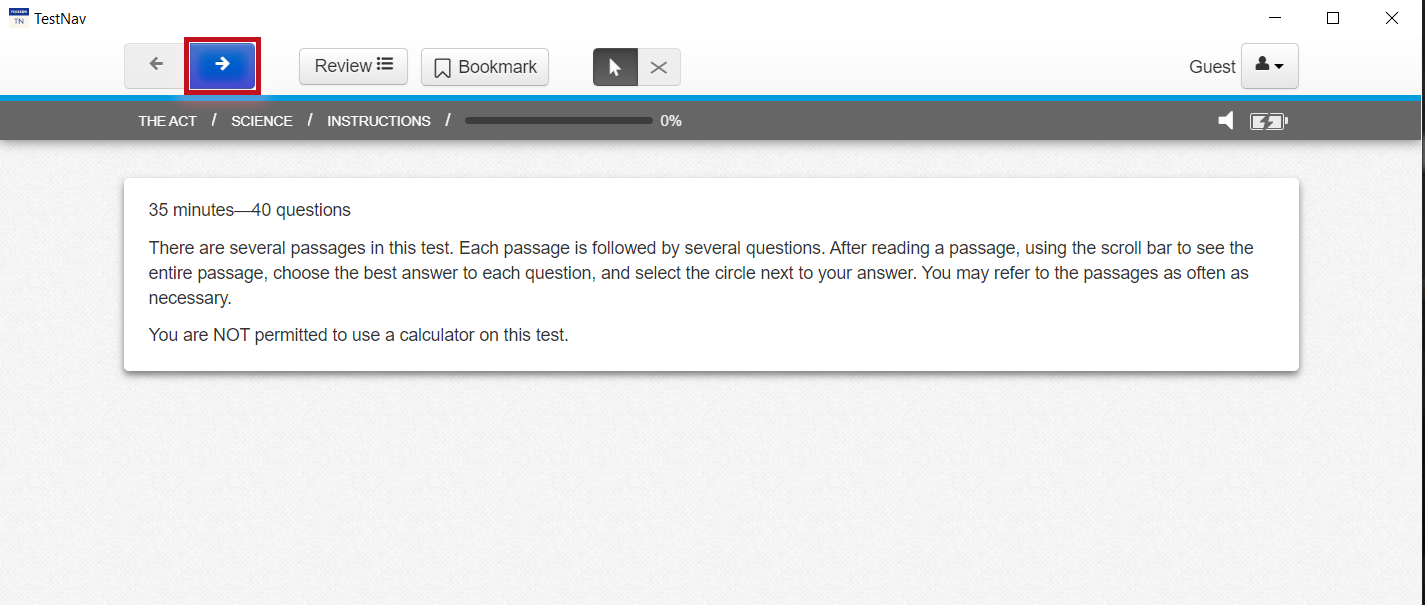 [Speaker Notes: TestNav. (2023). General directions. [Screenshot].]
Congratulations!
You completed your test.
Make note of how many questions you answered correctly.
Science Score Chart
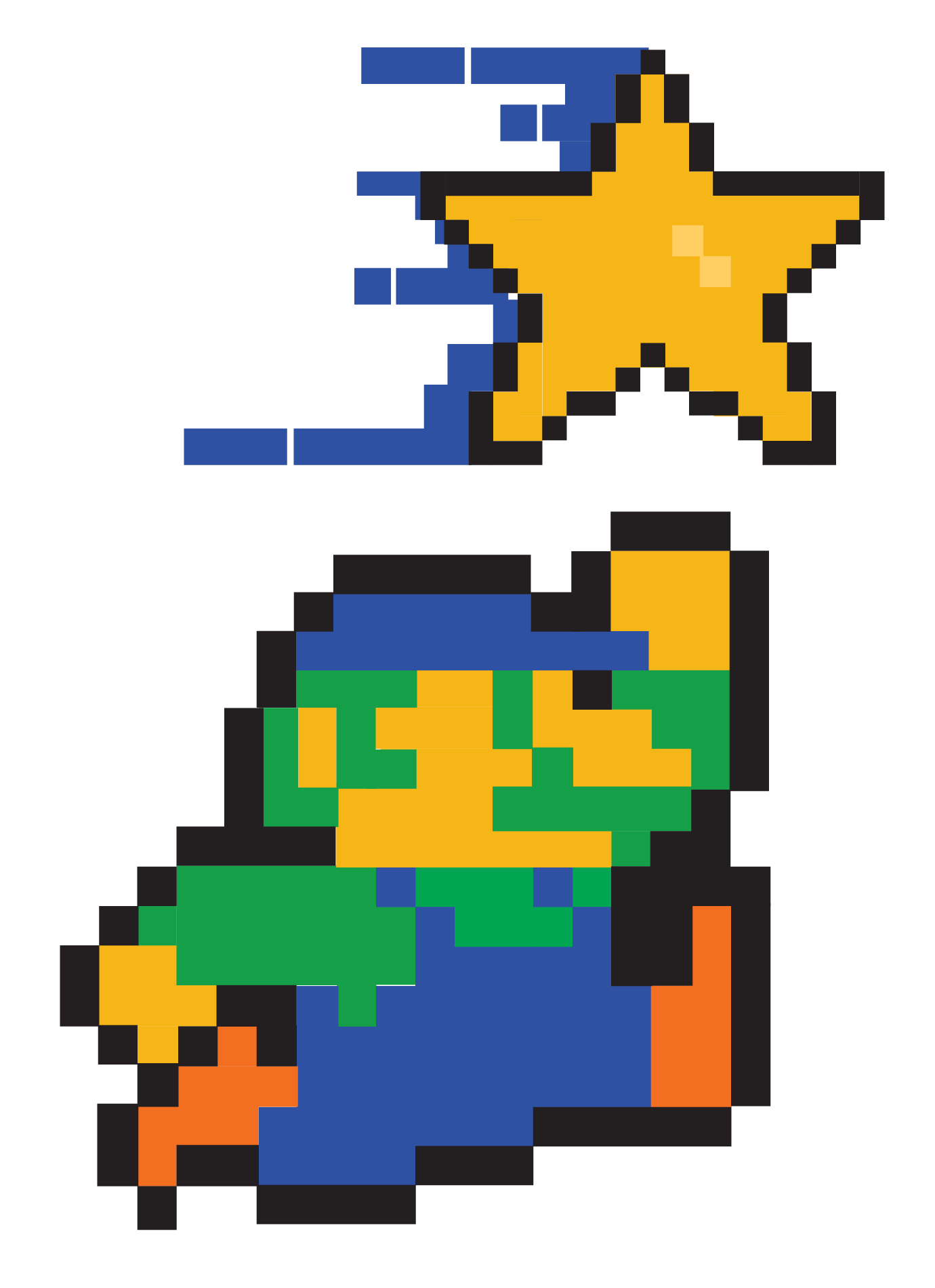 You Powered Up!
Achievement Unlocked: Ready for the Real Test!